Large Image
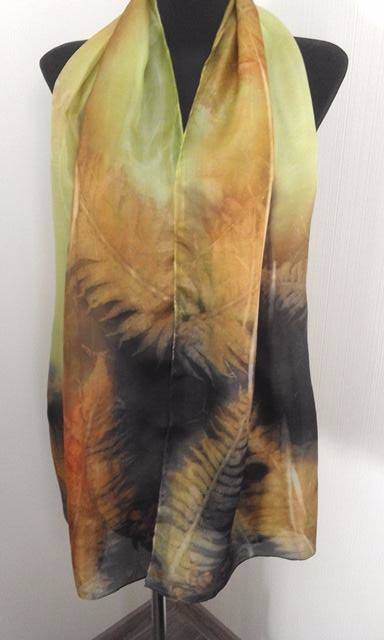 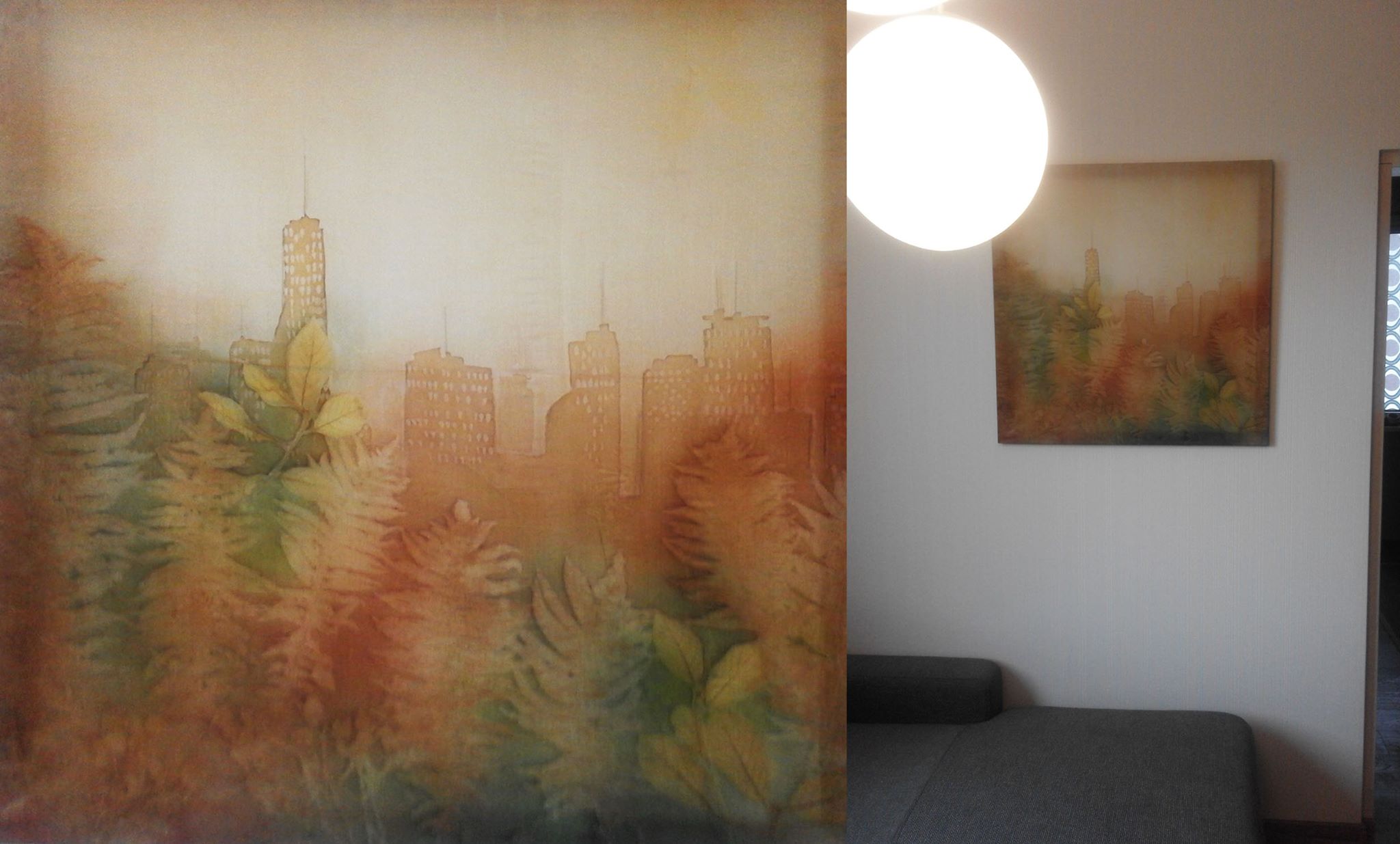 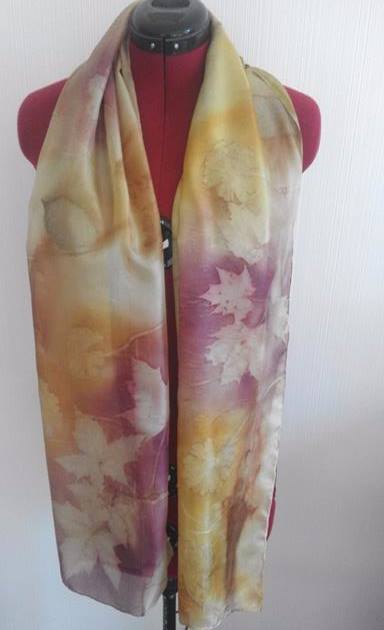 1
Large Image
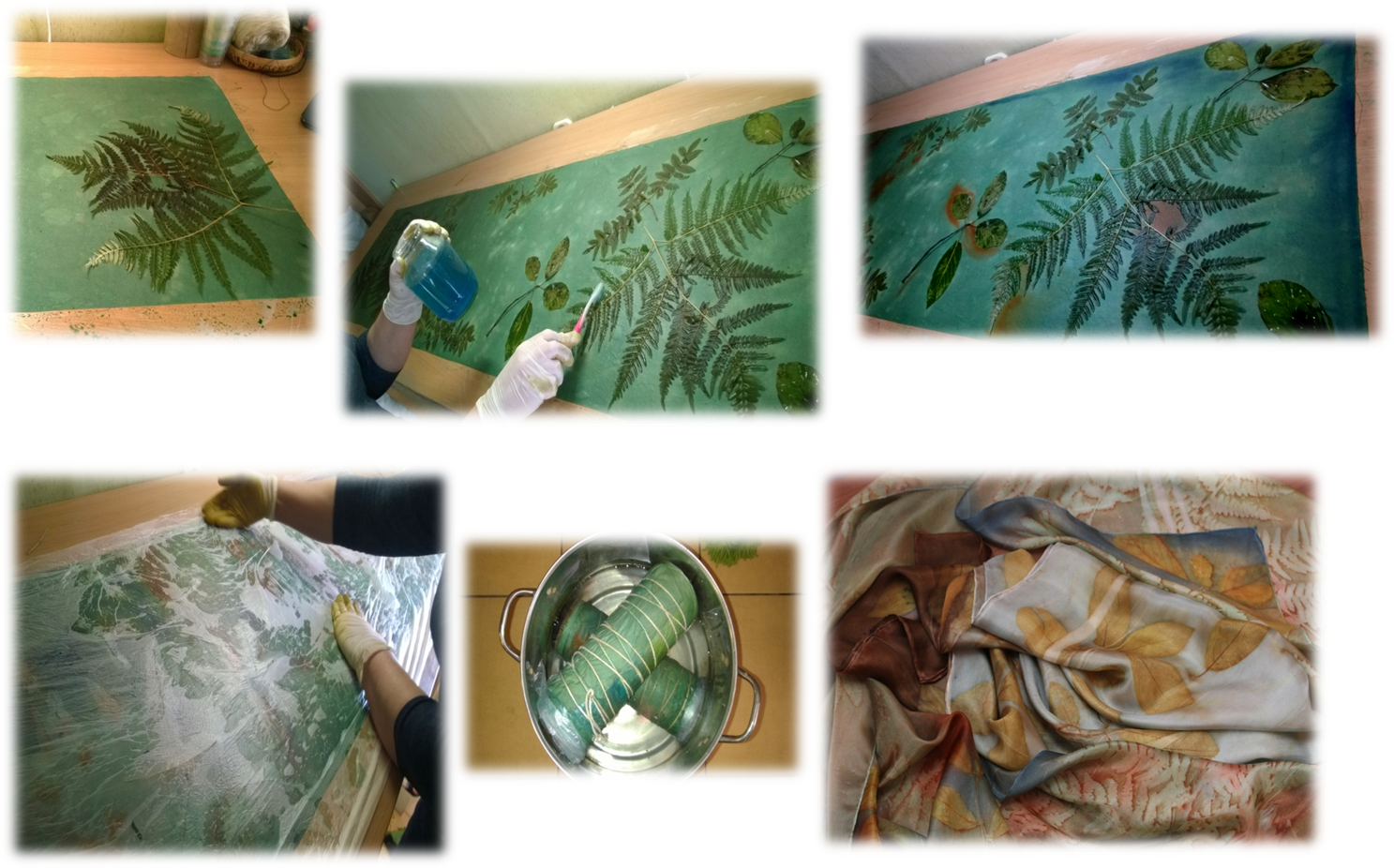 2
Ekologinis dažymas moko pajausti žmogaus ir gamtos ryšį, padeda suprasti, kad tausodami ir globodami gamtą padedame sau ir aplinkiniams.
3
Ačiū už dėmesį!
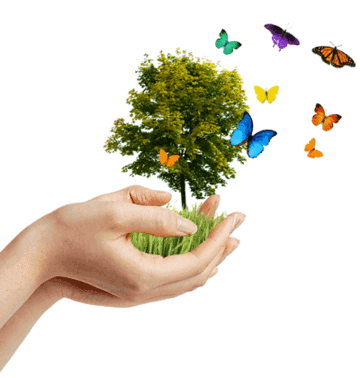 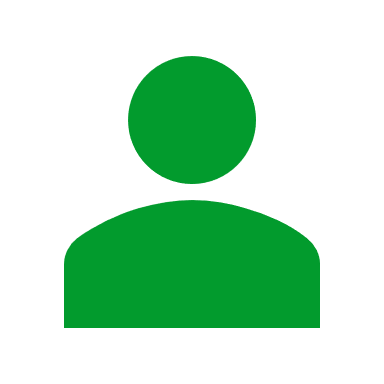 Alina Vitkauskiėnė
+370 612 72410
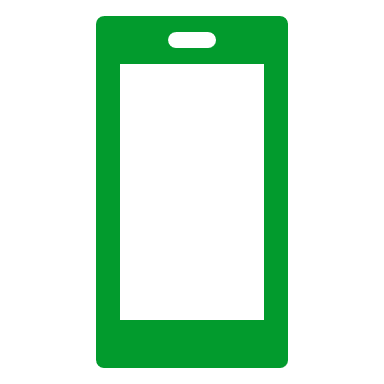 vitkauskiene.alina@gmail.com
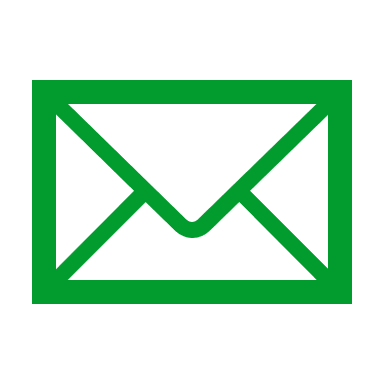 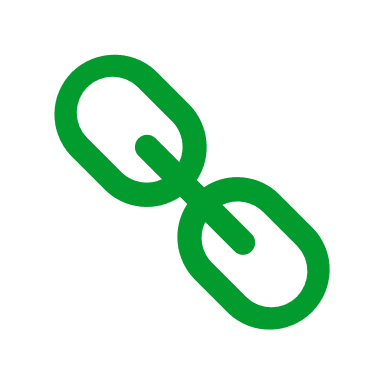 https://www.luksosg.garliava.lm.lt/